BIOSTATISTICSDispersion
Dr. K. Arifa banu,                                                                                             Assistant Professor of Zoology                                                                    Hajee Karutha Rowther Howdia College,                                  Uthamapalayam
What is Dispersion in Statistics?
Dispersion is the state of getting dispersed or spread. 
Statistical dispersion means the extent to which a numerical data is likely to vary about an average value. 
In other words, dispersion helps to understand the distribution of the data.
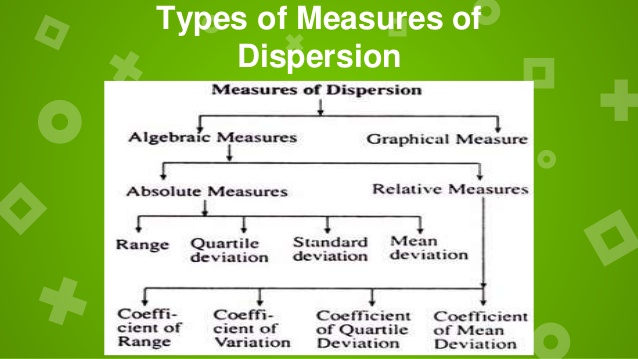 Absolute measures
Range
Variance
Standard deviation
 Quartile deviation
RANGE
The range is defined as the difference between the largest score in the set of data and the smallest score in the set of data, XL - XS
What is the range of the following data:4   8   1   6   6   2   9   3   6   9
The largest score (XL) is 9; the smallest score (XS) is 1; the range is XL - XS = 9 - 1 = 8
The range is used when
you have ordinal data or
you are presenting your results to people with little or no knowledge of statistics
The range is rarely used in scientific work as it is fairly insensitive
It depends on only two scores in the set of data, XL and XS
Two very different sets of data can have the same range:1   1   1   1   9   vs   1  3  5  7  9
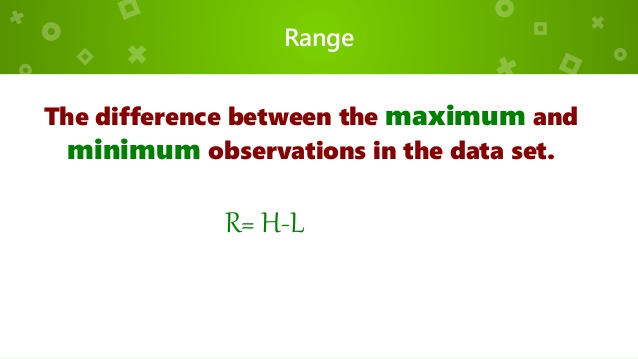 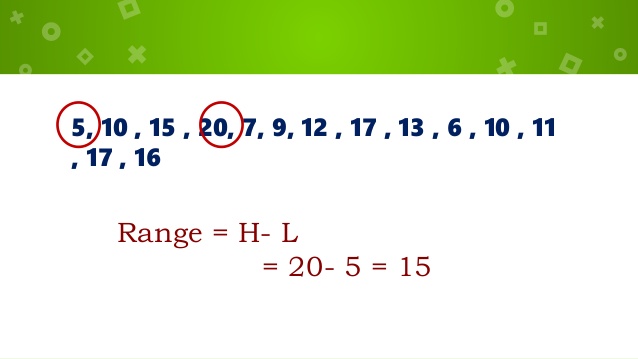 Variance
Variance is defined as the average of the square deviations:
Standard Deviation
Standard deviation = variance
Variance = standard deviation2
10
SD Standard Deviation
First, it says to subtract the mean 	from      each of the scores  X
This difference is called a deviate or a deviation score
The deviate tells us how far a given score is from the typical, or average, score
Thus, the deviate is a measure of dispersion for a given score
calculation
X = ∑x/N
    = 630/10 
    = 63

SD =  ∑(x – X)2
        _________
	            n -1

=      74
	  ----                      =    8.22     = 2.86
  
          9
SD  - Discrete
calculation
X = ∑fx/N
    = 432/48 
    = 9

SD =  ∑f(x – X)2
        _________
	              N

=      124
	  ----                      =    2.58     = 1.6                                                                            
          48
SD – Continuous series
calculation
X = ∑fm/N
    =  3640 / 100 
    = 36.4

SD =  ∑fd2 
        _________
	              N

=      10404
	  ----                      =    104.04     = 10.2                                                                            
          100
Standard error
tep 1: Calculate the mean (Total of all samples divided by the number of samples). Step 2: Calculate each measurement's deviation from the mean (Mean minus the individual measurement). Step 3: Square each deviation from mean. Squared negatives become positive.
calculation
X = ∑fm/N
    =  3640 / 100 
    = 36.4

SE =   SD
        _________
	              N

=      10404
	  ----                      =    104.04     = 10.2                                                                            
          100